PREZENTACJA-MOJA BIBLIOTECZKA DOMOWA
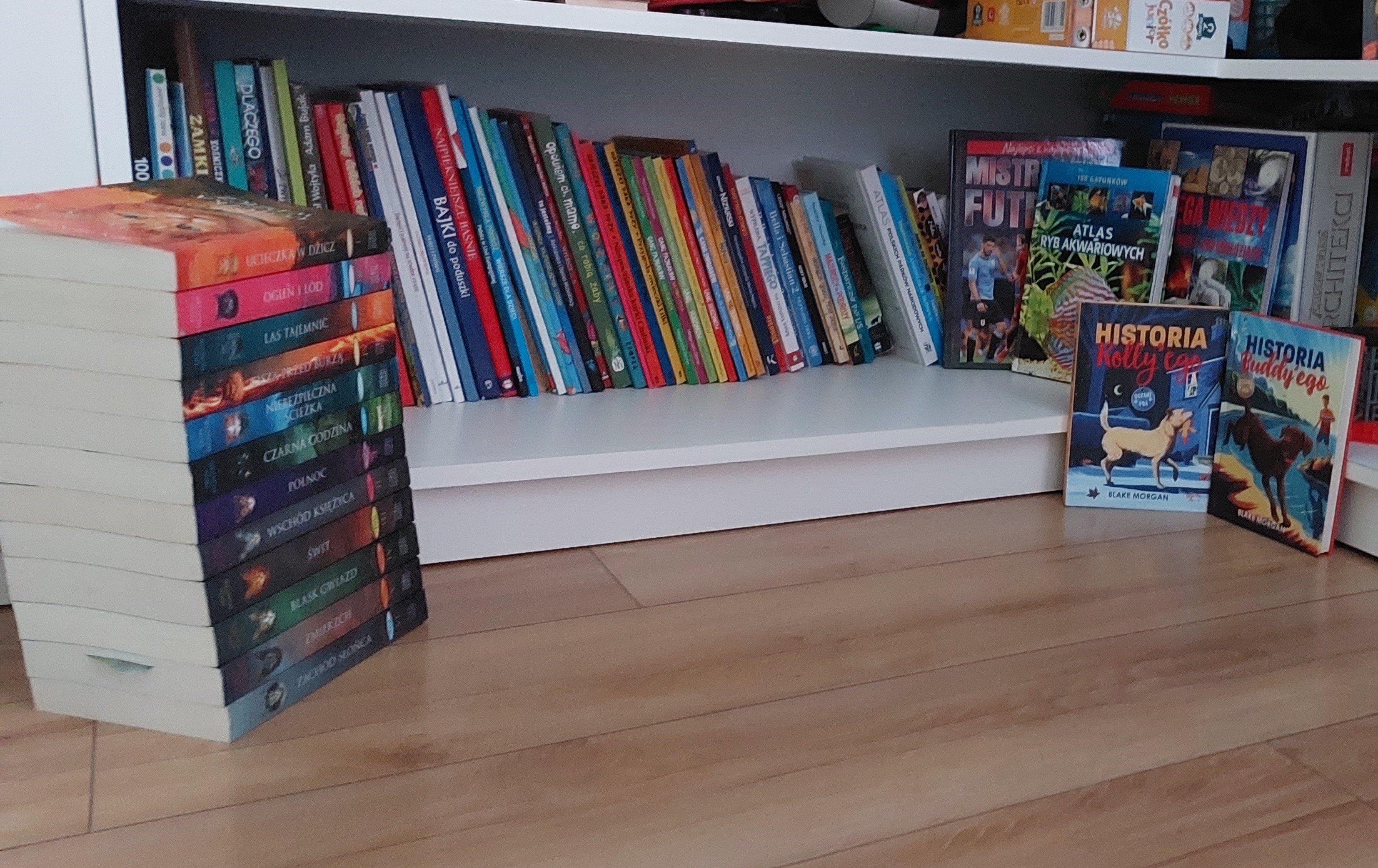 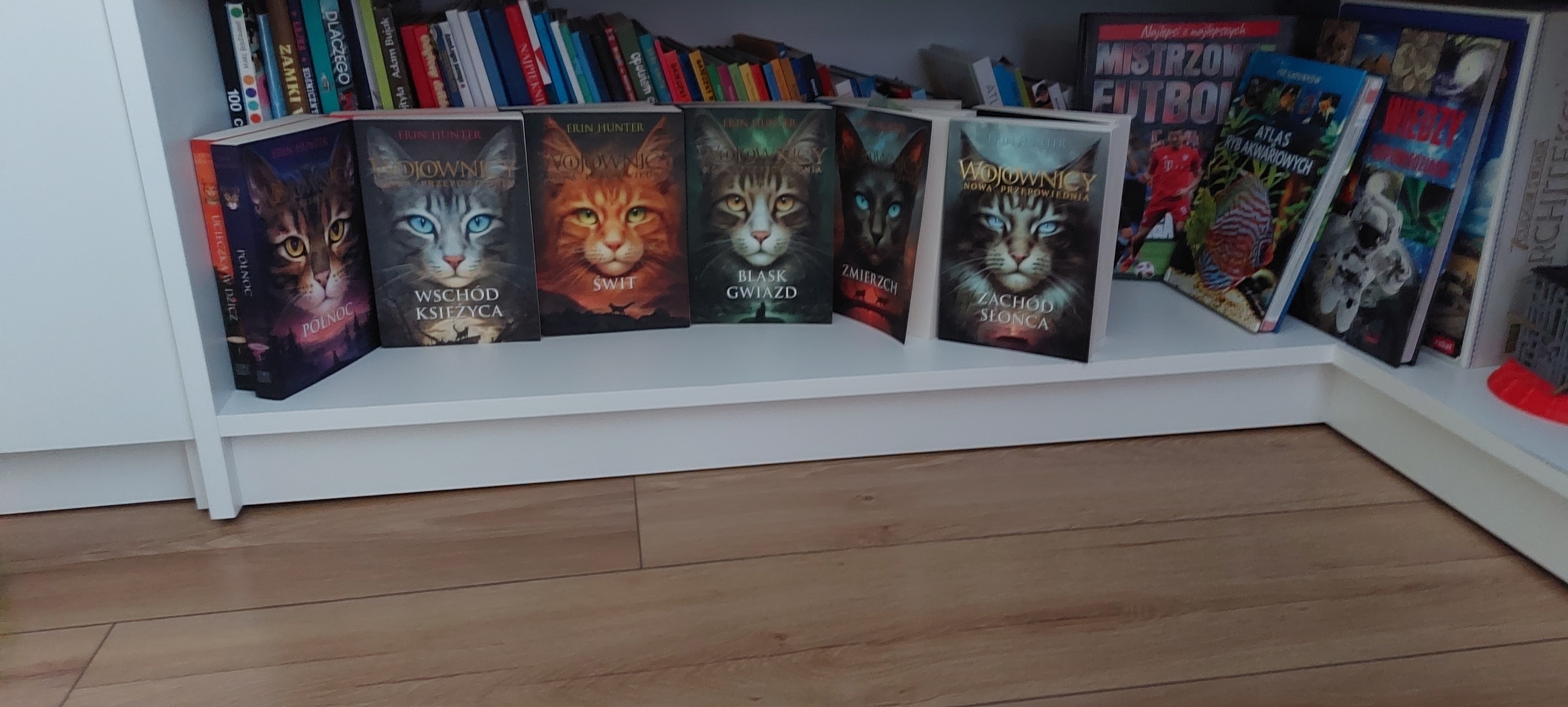 ULUBIONE GATUNKI LITERACKIE
Moim ulubiony gatunkiem literackim są książki przygodowe.
Polecam także książki detektywistyczne ze zwierzętami w roli głównej.
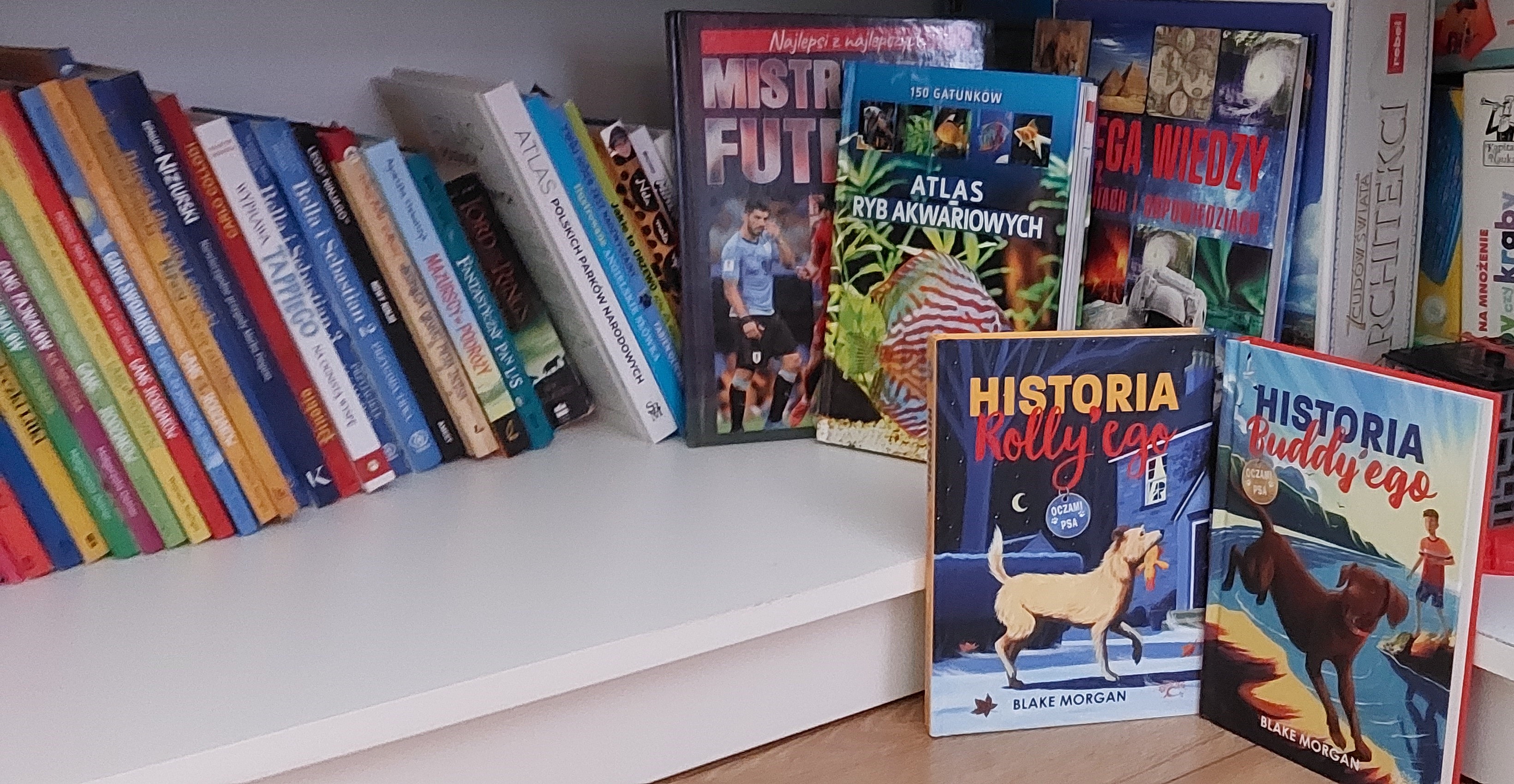 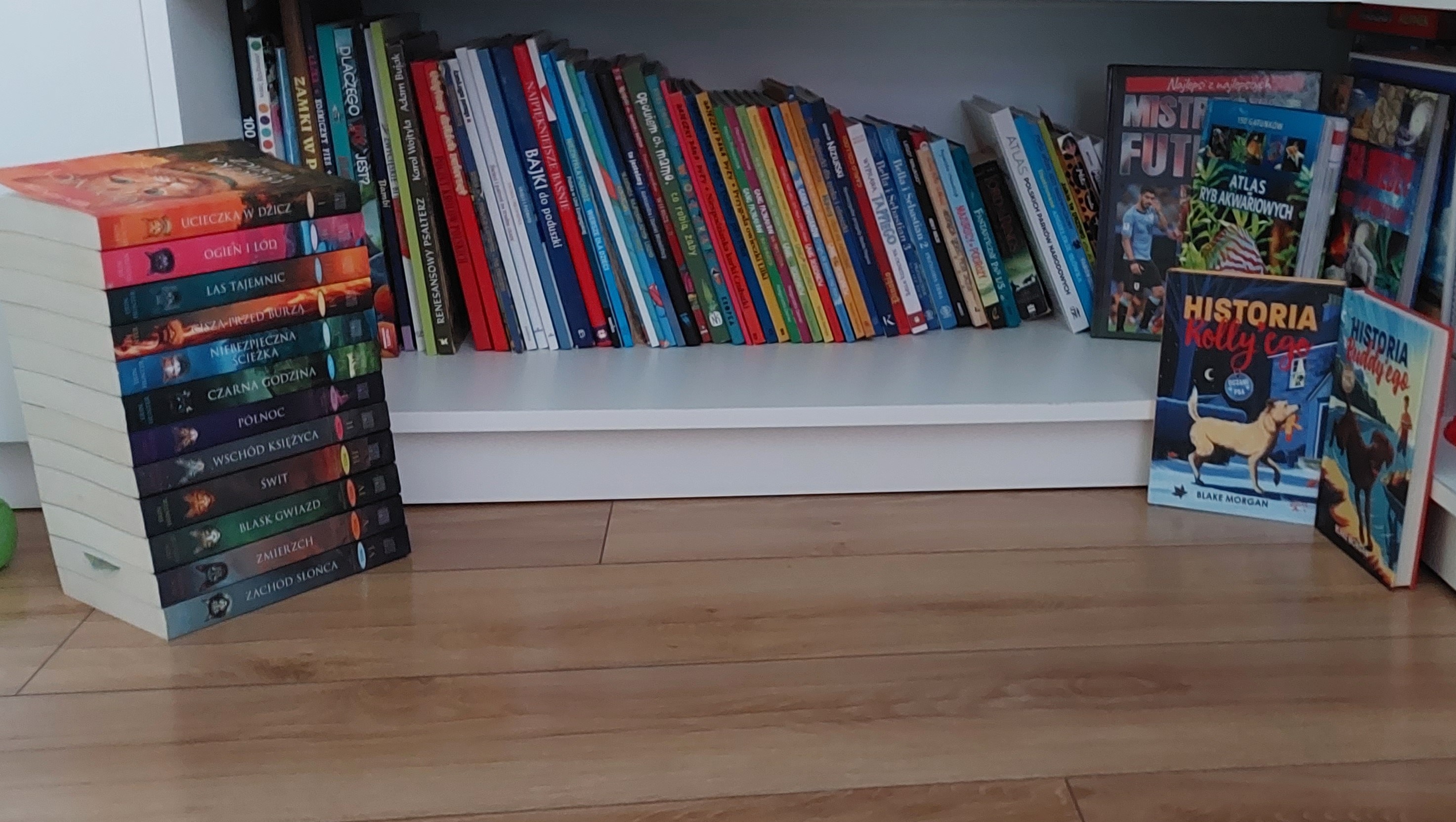 ULUBIONA SERIA LITERACKA-1
Moją ulubioną serią literacką są Wojownicy.
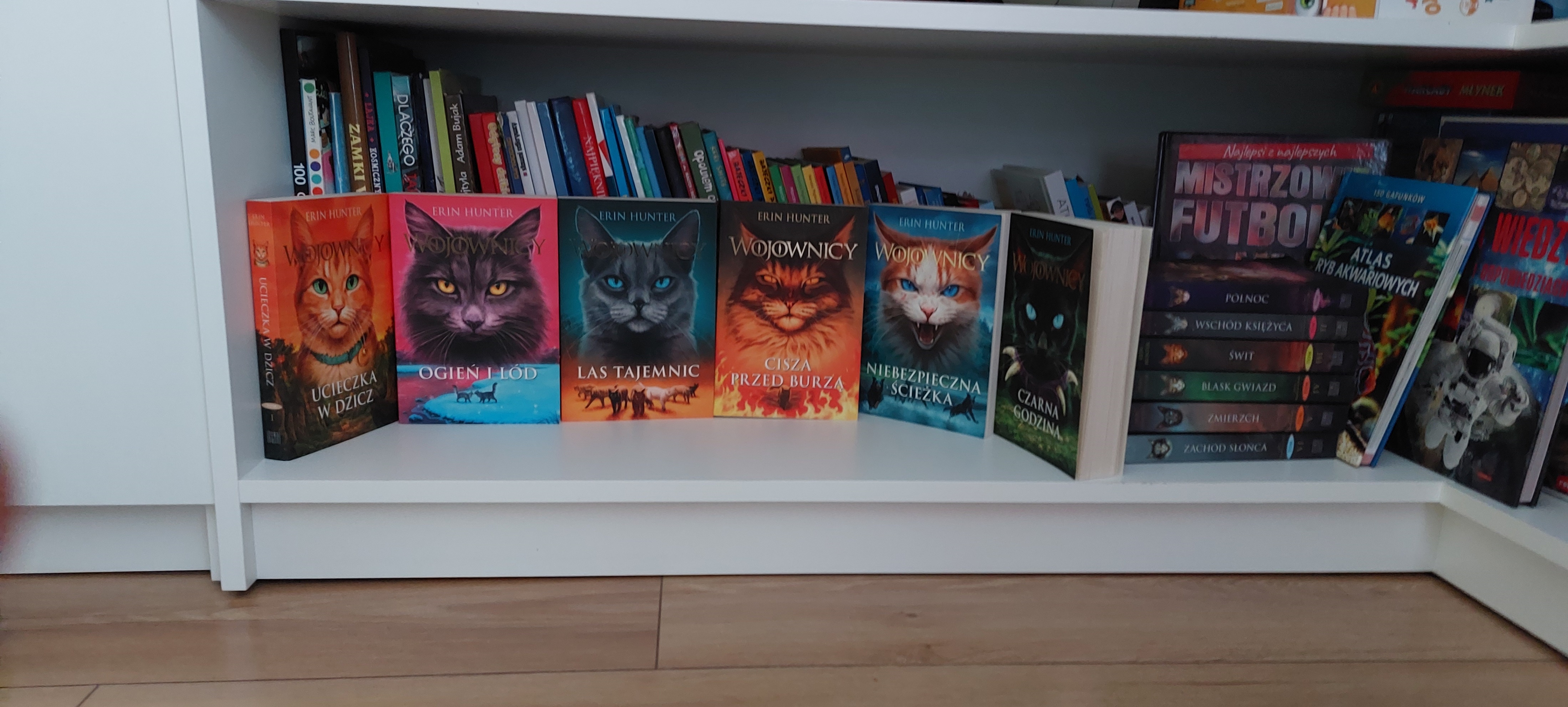 Jest to seria opowiadająca o życiu leśnych kotów, które muszą się zmierzyć z ludźmi, zdradami, wojnami i wszelakimi problemami. Nie brakuje w niej wzruszających momentów.
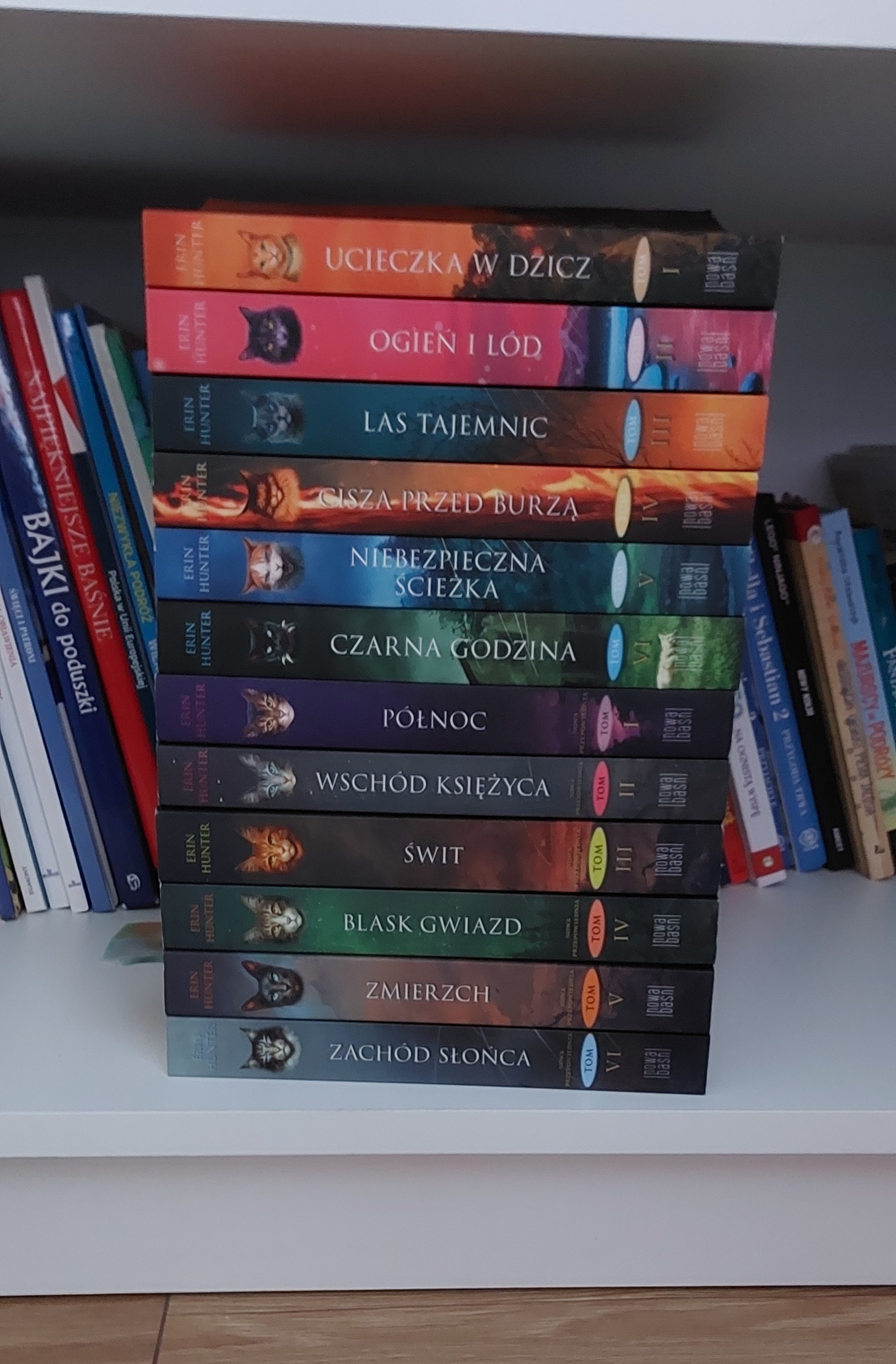 Jeśli lubisz książki przygodowe o zwierzętach to jest to seria dla Ciebie. Polecam ją z całego serca.
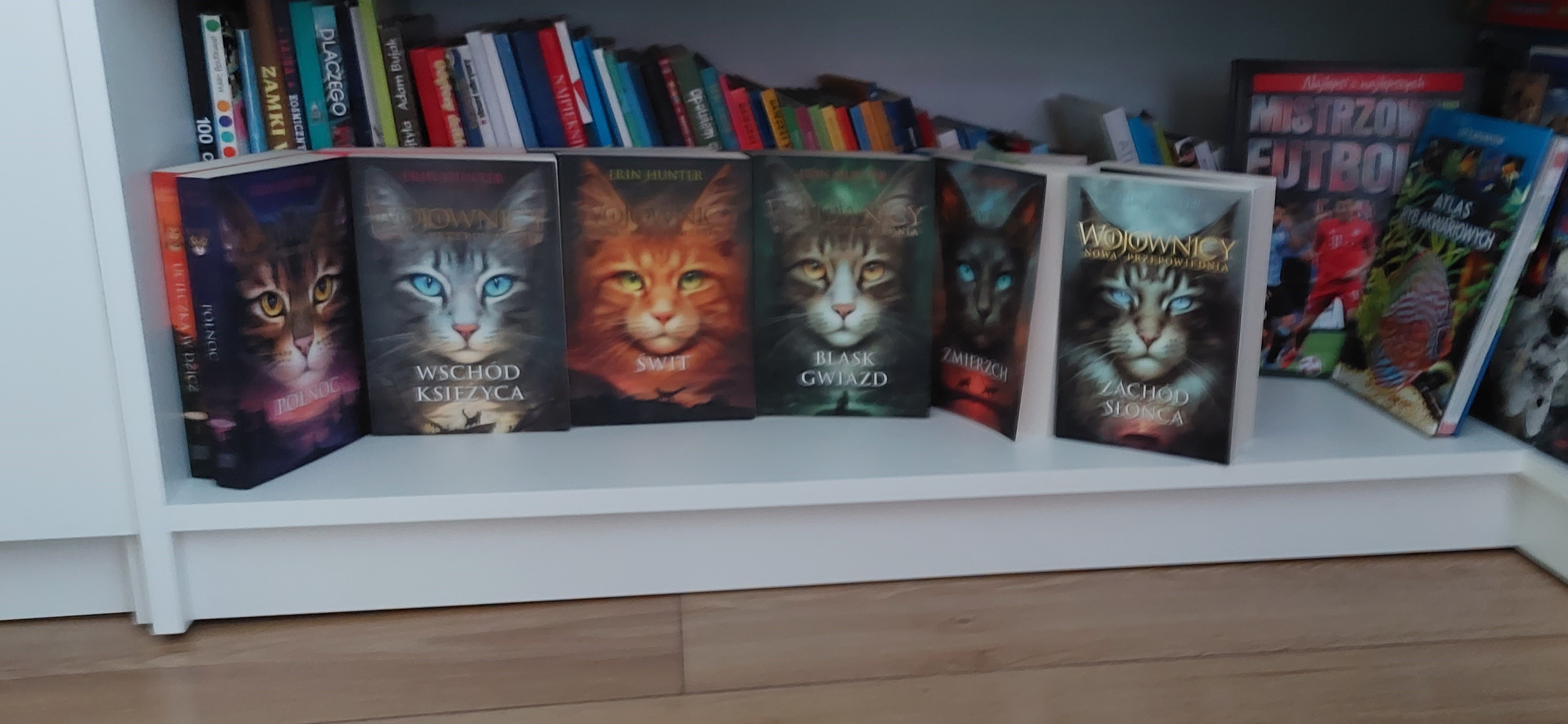 ULUBIONA SERIA LITERACKA-2
Moją drugą ulubioną serią literacką jest Bella i Sebastian.
Jeśli lubisz książki pełne emocji i przyjaźni ludzi ze zwierzęciem to jest to seria dla Ciebie. Ta seria nie jednej osobie skruszy serce.
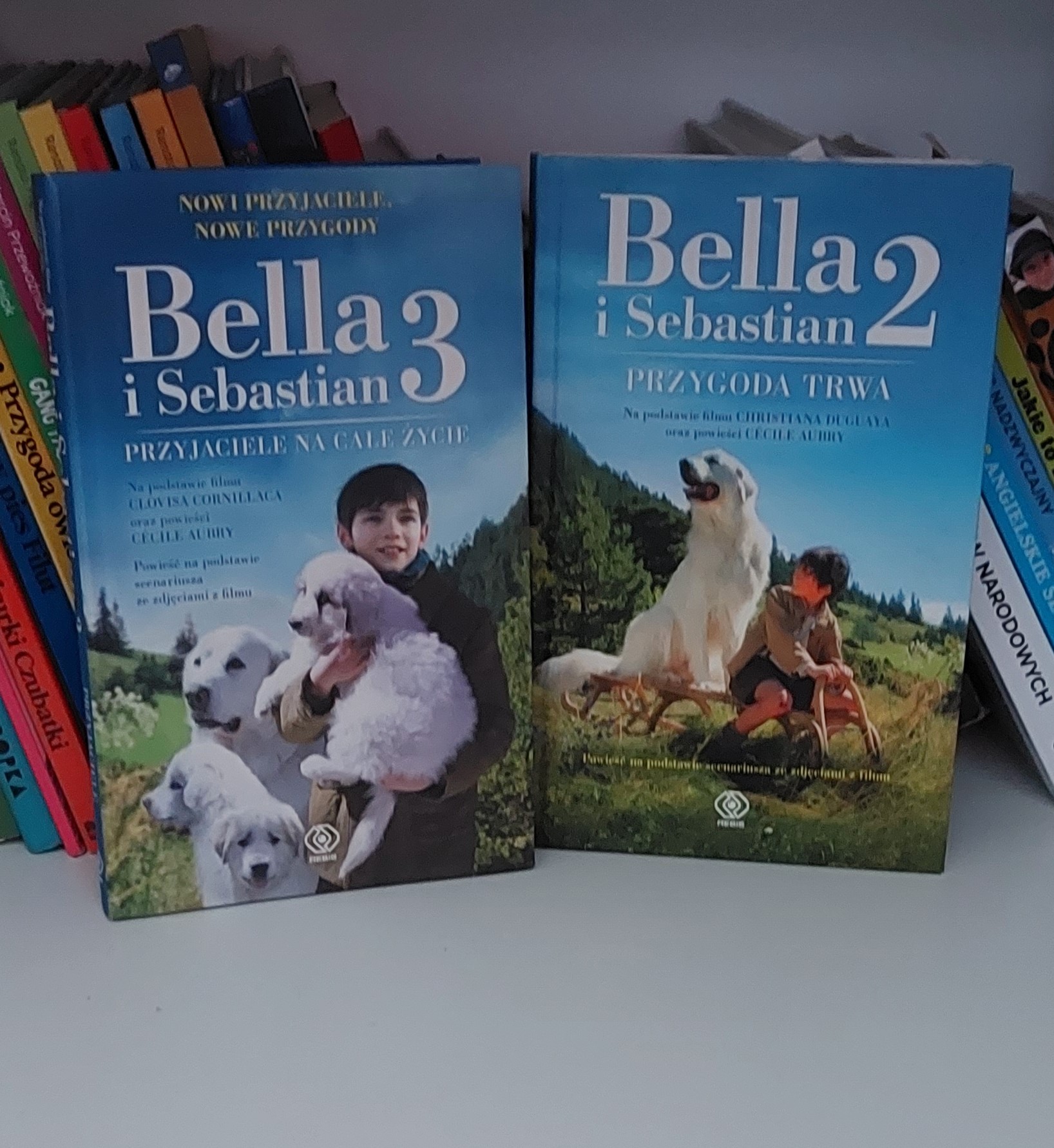 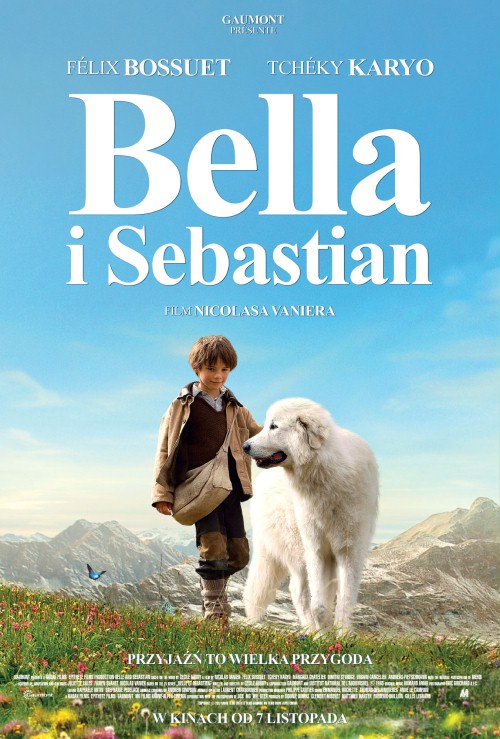 Ta seria opowiada o zmaganiach chłopca imieniem Sebastian, jego dziadka oraz przybranej siostry. Akcja książki dzieje się w czasach okupacji niemieckiej w południowo-wschodnich francuskich Alpach.
(posiadam tylko 2 i 3 część, gdyż pierwszą wypożyczyłem w bibliotece)
ULUBIONA SERIA LITERACKA-3
Moją trzecią ulubioną serią literacką są książki Marcina Pałasza o psie Elfie.
Jest to spełnienie marzeń dla czytelnika: kryminał, ciekawe i paranormalne przygody, a wszystko opowiedziane z humorem.
Są to książki o ciekawskim psie, który rozwiązuje zagadki kryminalne. Jest to seria opowiedziana z perspektywy człowieka i… psa!
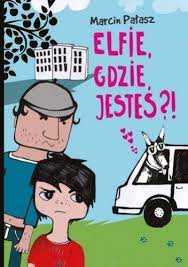 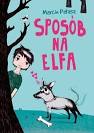 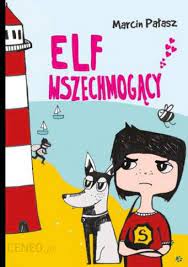 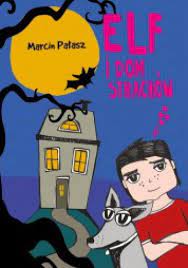 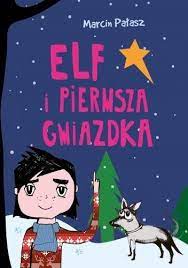 *wszystkie książki wypożyczyłem więc nie ma ich na moich półkach*
KSIĄŻKI GODNE POLECENIA
Z pewnością polecam książki „Historia Buddy*ego” i „Historia Rolly*ego” Blake*a Morgana.
Są to książki pełne emocji i przyjaźni człowieka z psem, a raczej psa z człowiekiem. W dodatku są opowiedziane… oczami psa!
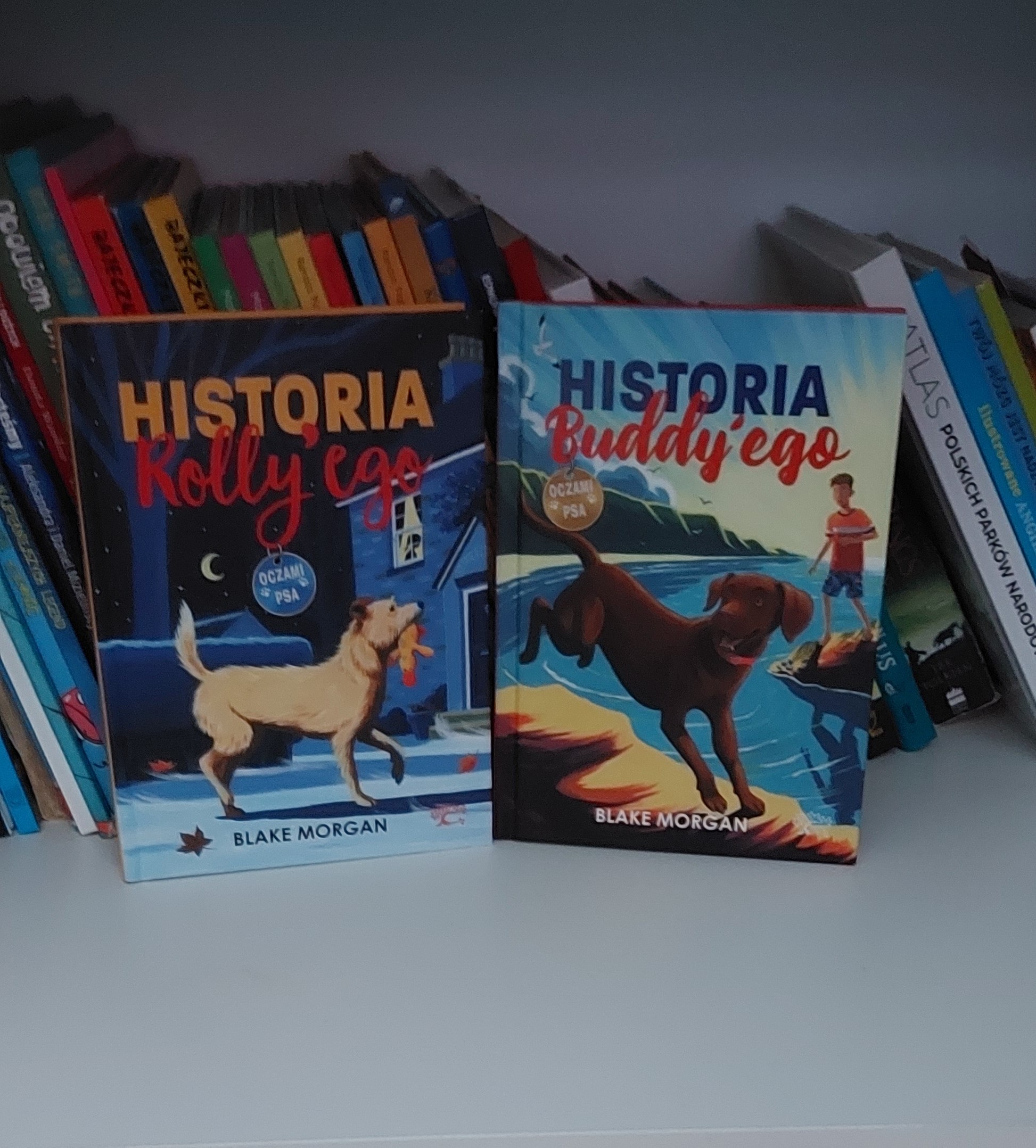 Jeśli lubisz książki pełne emocji, o przyjaźni człowieka ze zwierzęciem to są to książki dla Ciebie.
ATLASY
W mojej kolekcji znajduje się także dużo atlasów. Chciałbym przedstawić moje ulubione.
Atlas ryb akwariowych
Księga wiedzy w pytaniach i odpowiedziach
Atlas Polskich parków narodowych
100 cudów przyrody
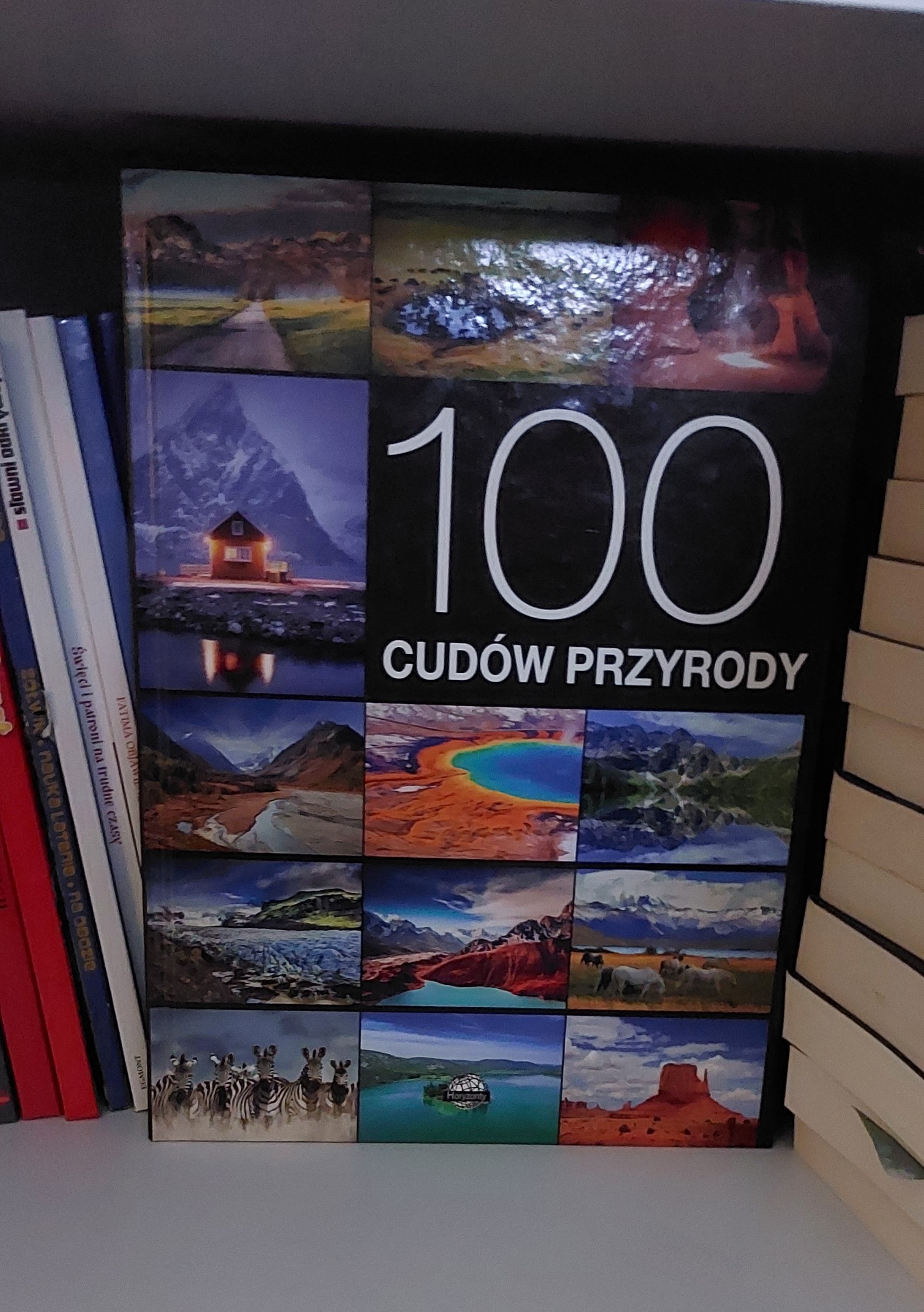 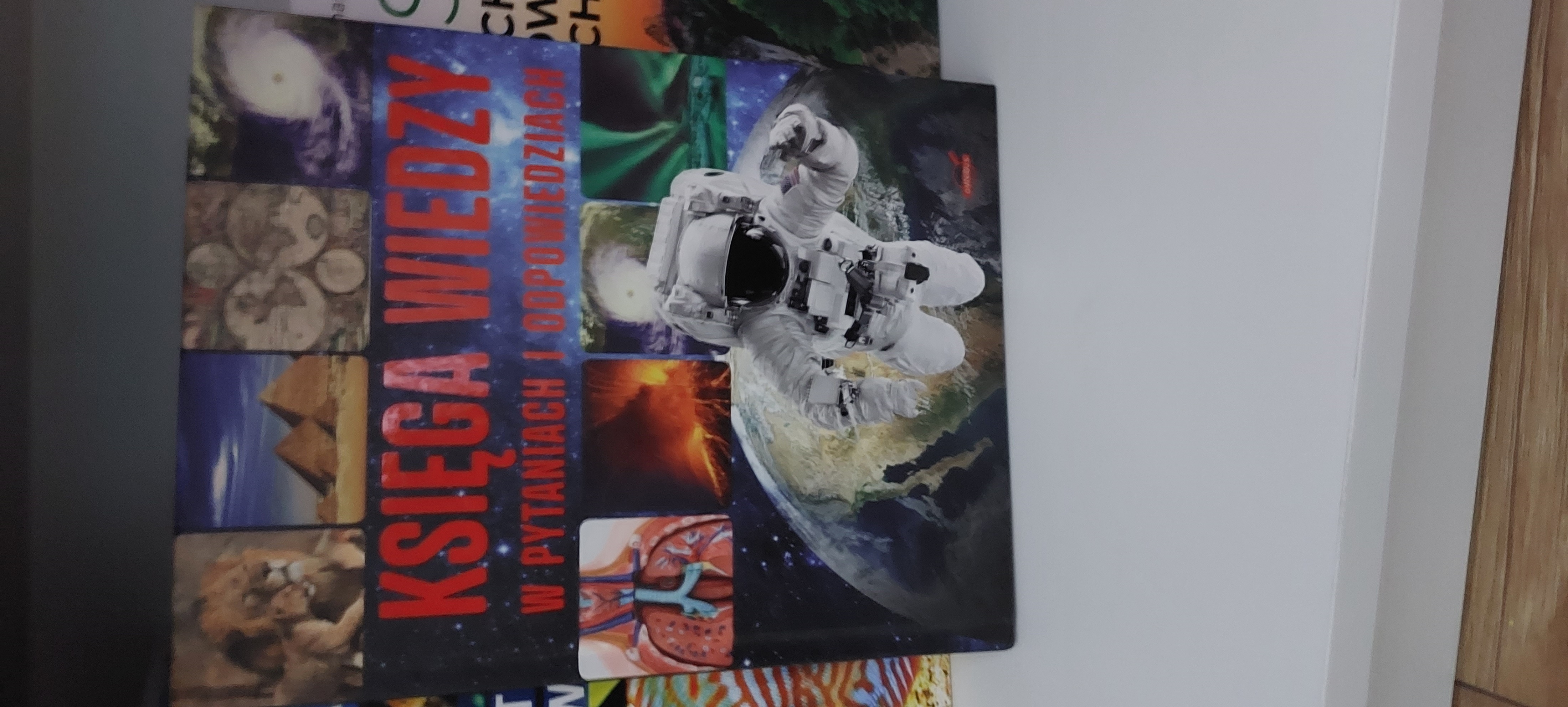 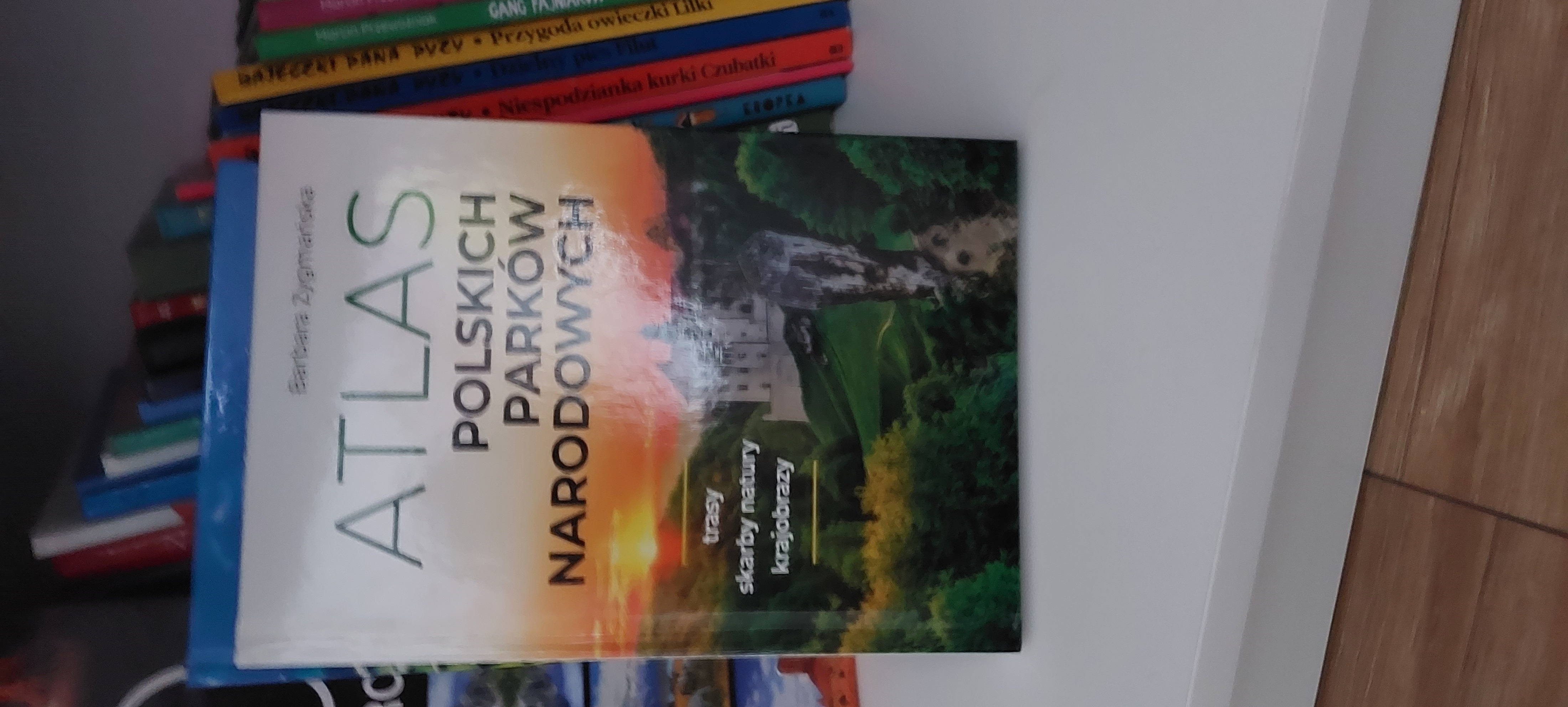 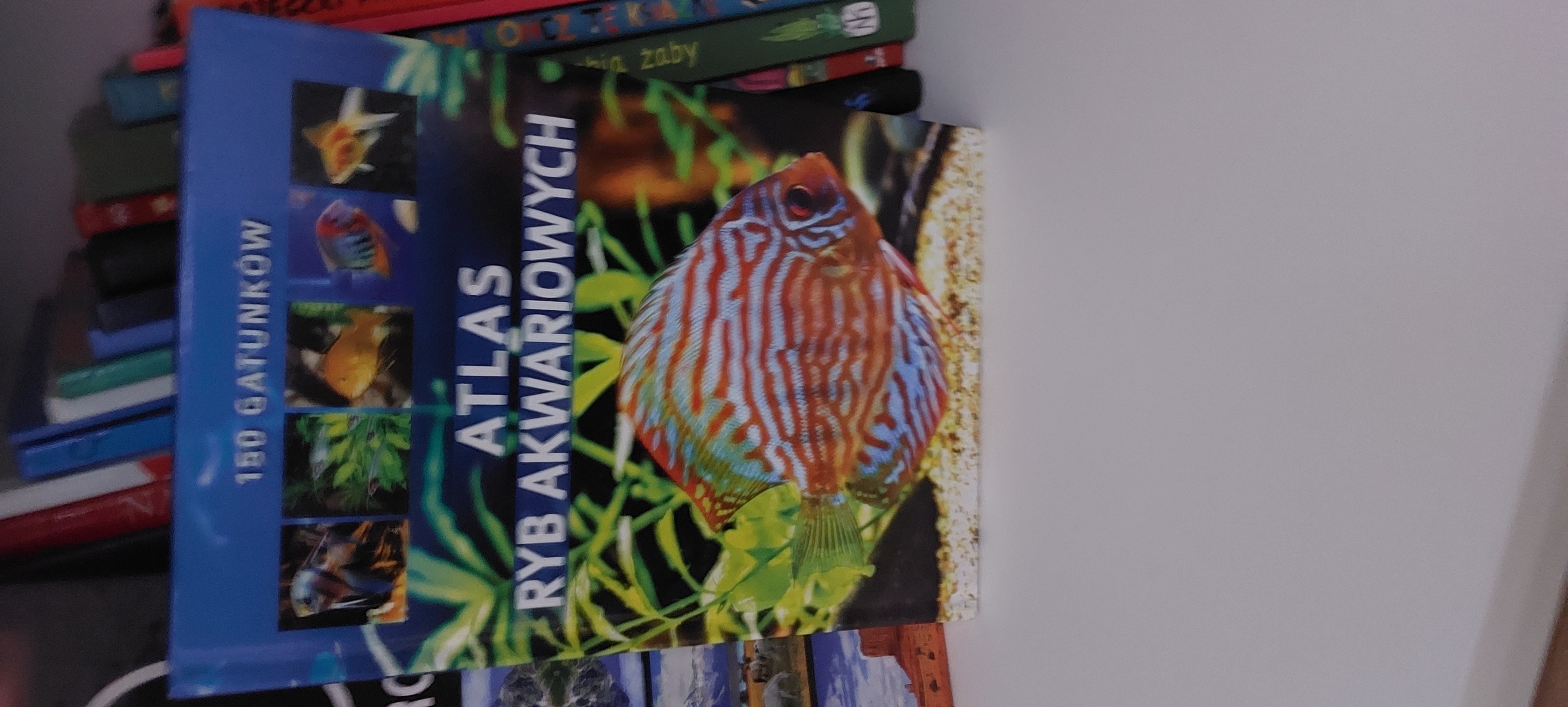 MOJA BIBLIOTECZKA DOMOWA
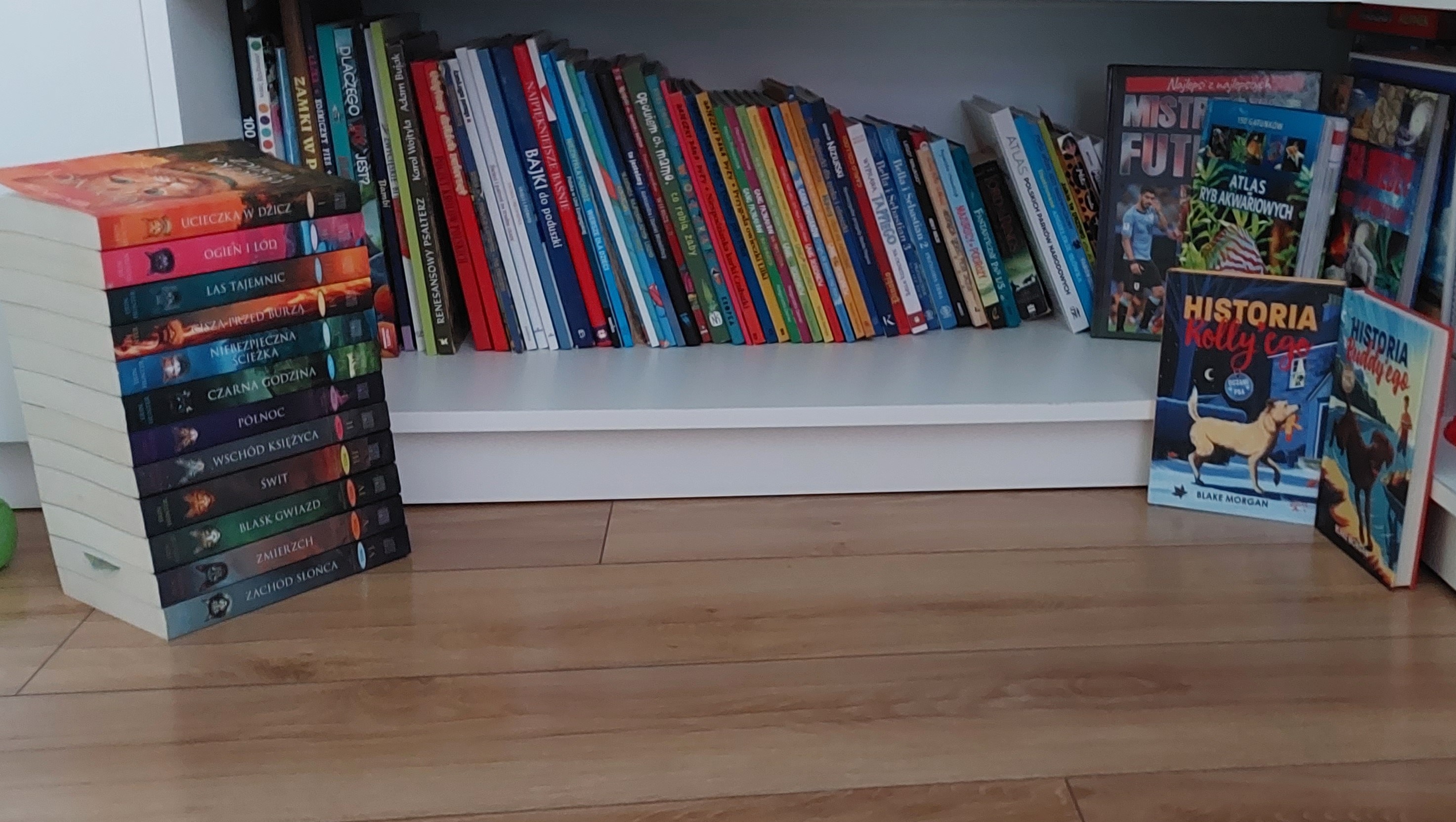 *W mojej bibliotece znajduje się także dużo innych książek niż te, które przedstawiłem*
DZIĘKUJĘ ZA UWAGĘ
Jakub Andrzejczyk
Kl.V